The Rise & Fall of Napoleon
1799-1815
Napoleon Bonaparte
1769-born in Corsica
Sent to military school in France, at  the age of 9
Joins army of the National Assembly
Becomes general of the French Army by Directory in 1796.
“savior of the Republic” after successful cannonade to ward off conservatives
Two important early battles
1796 the Directory sent Napoleon against Austria and the Kingdom of Sardinia
Across the Alps
Won a series of battles, eliminating Austrian Threat
He led army into Egypt 
To protect trade interests
Disrupt British/Indian trade
Navel forces defeated by British general 
Horatio Nelson

He was able to keep this out of the press in order to protect his image
Coup d'état
Coup d'état- “blow of state”
November 9, 1799 Napoleon put in charge of the military by the Directory
November 10 uses that military to drive out members of one chamber of the national legislature. 
Why? 
Believed the Directory was corrupt & not interested in promoting the betterment of French welfare
Also lost confidence of the people
Dissolves the Directory
French Consulate
The 2nd Coalition of anti-French Powers
Three Consuls instated
3 leaders called Consuls
1st Consul- Napoleon Bonaparte
2nd Consul- Napoleon’s brother Lucien Bonaparte
3rd Consul-former Director- Sieyes
Napoleon drafts a new constitution 
naming him as 1st consul of France
Britain, Austrian & Russian agreement to drive Napoleon from power
Eventually all three sign a peace agreement, with France 
Through Diplomacy and War
Europe at peace for the
 1st time in 10 years!!
“for life…unbeknownst to the other consuls”
Napoleon’s Rule of France
1800 plebiscite- vote of the people on specific questions
1800- plebiscite votes YES-1st Consul of France
1802-plebiscite votes YES-1st Consul of France for life
1804-plebiscite votes YES- EMPEROR OF FRANCE
Why would the French  people vote to give power back to a single ruler?
They were desperate for strong leader who could provide order and stability.
Napoleon's Coronation
December 2, 1804
Napoleon’s Coronation 
at 
Notre Dame Cathedral

He crowns himself
-big controversy-WHY??
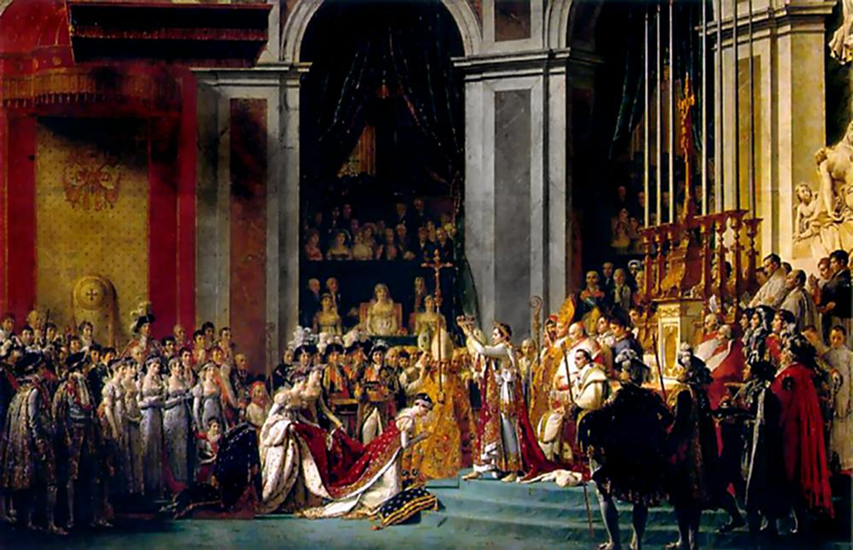 Restoring Order in France
Restores order & stability to France
Although he was Emperor he did not return to the days of King Louis XVI
Kept many of the changes achieved by the revolution
Reforms focused on 4 areas
Economy
Society
Religion
Laws
Economic Changes
1st priority was to get the economy on solid ground
Established a National Bank
Efficient tax collection system
Which assured govn’t a steady income
Balanced budget
Paid off debt
Sold Louisiana Territory
To whom?
What was it called?
Who explored it?
The United States
The Louisiana Purchase, 1803
Lewis & Clarke
Benefits of Selling Louisiana Territory
Earned Napoleon $15 million that he could spending on conquest of Europe.

Increased power of U.S., creating rival for Britain “who sooner or later, will humble her pride.”
Social Changes
Wanted to reduce government corruption & improve services
Welcomed émigrés (nobles) back on good behavior
Promoted officials by merit not nobility
Set up Lycees (public schools)
Both ordinary citizens & nobility
Religious Changes
Signed CONCORDAT (agreement) with Pope Pius VII
New relationship b/w church and state
Separated church from national affairs
Allowed freedom of religion
Promoted Catholicism as “great majority” and “true” religion of France
Eliminated any political control of Pope
Legal Changes
He believed this was his greatest work!!
Established the Napoleonic Code of Laws
Set of 101 new laws establishing strong sense of law and order 
Many laws still in use today
Equality under the law
Censured newspapers
Reduced women’s rights
Right to sell property
Restored slavery in French Colonies
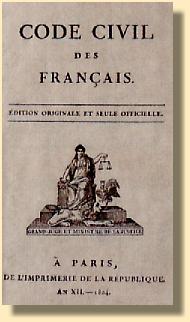 October, 1805Napoleon’s Only Major Defeat
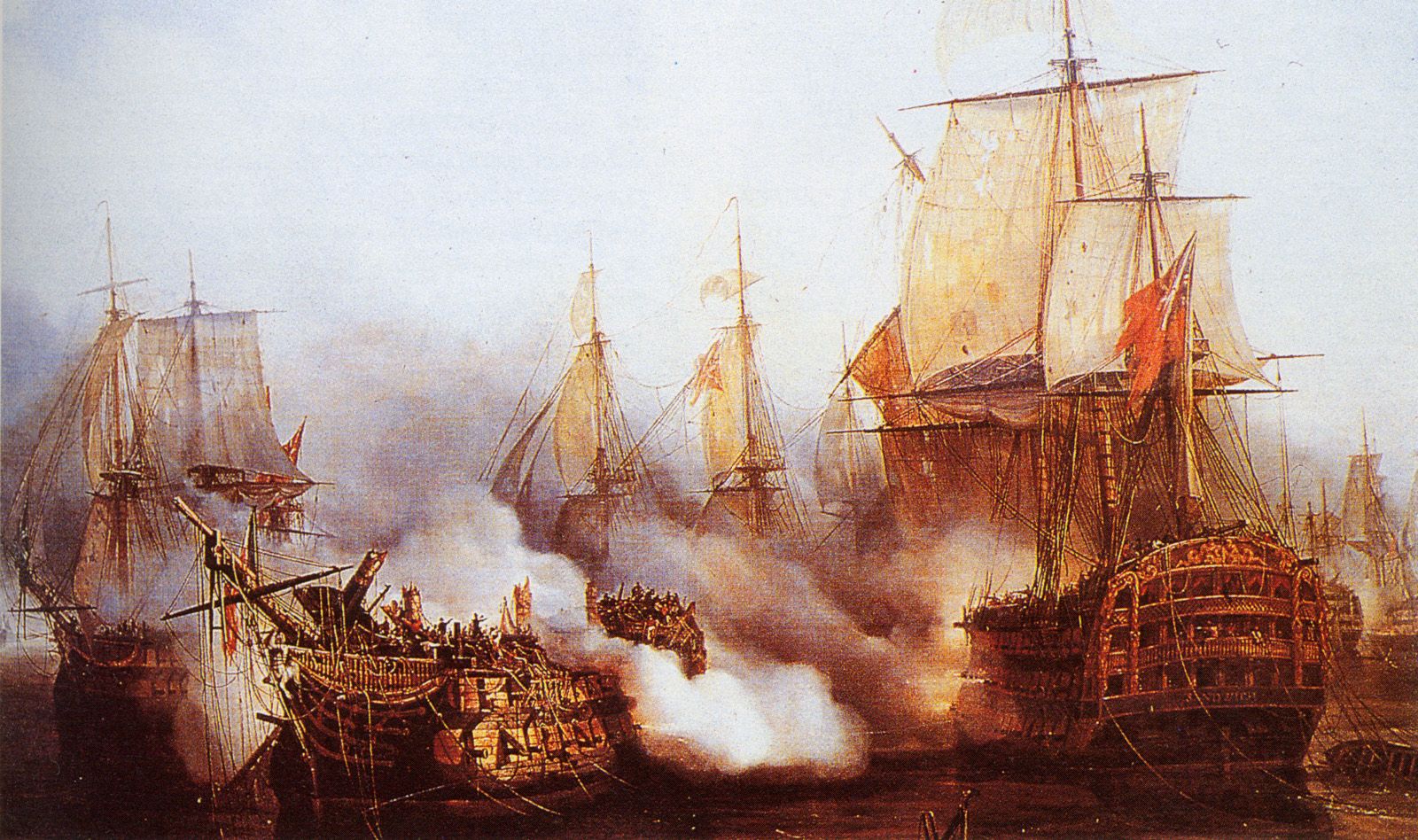 Battle of Trafalgar
The Battle of Trafalgar
British commander Horatio Nelson defends large Spanish-French fleet
What did this mean for France?
British navy remained Supreme for the next 100 years
Forces Napoleon to give up plans of invading Britain
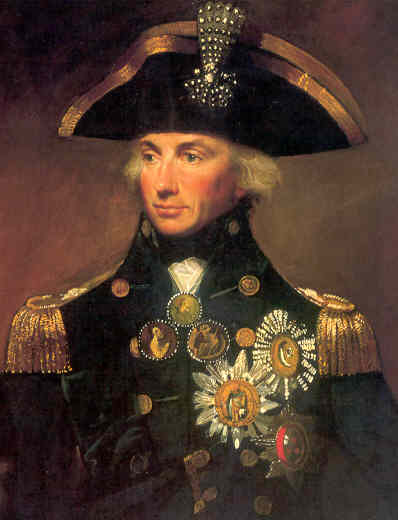 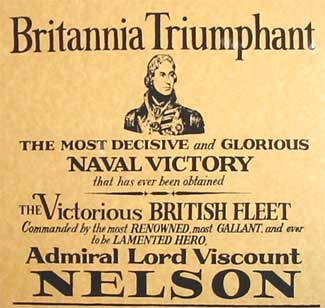 Complete PKT pg. 35
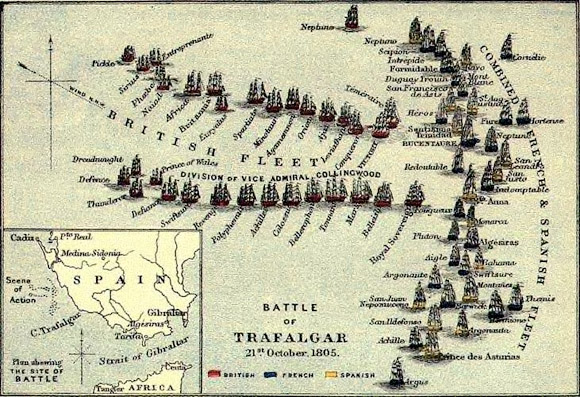 Death of Lord Nelson
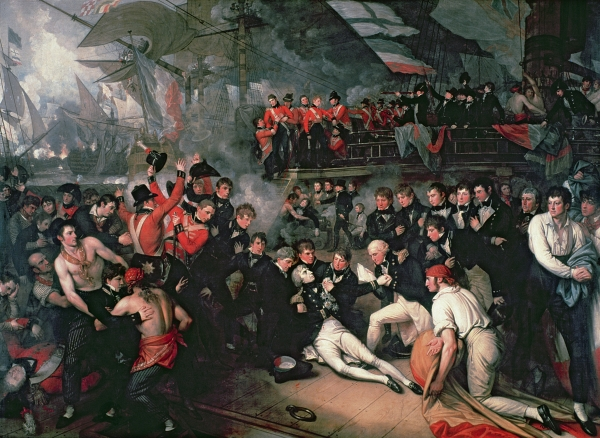 December, 1805Battle of Austerlitz
One of Napoleon’s greatest victories.

 Defeated armies of Russia 
and Austria.

 Austria made peace with France 
and lost territory as a result.
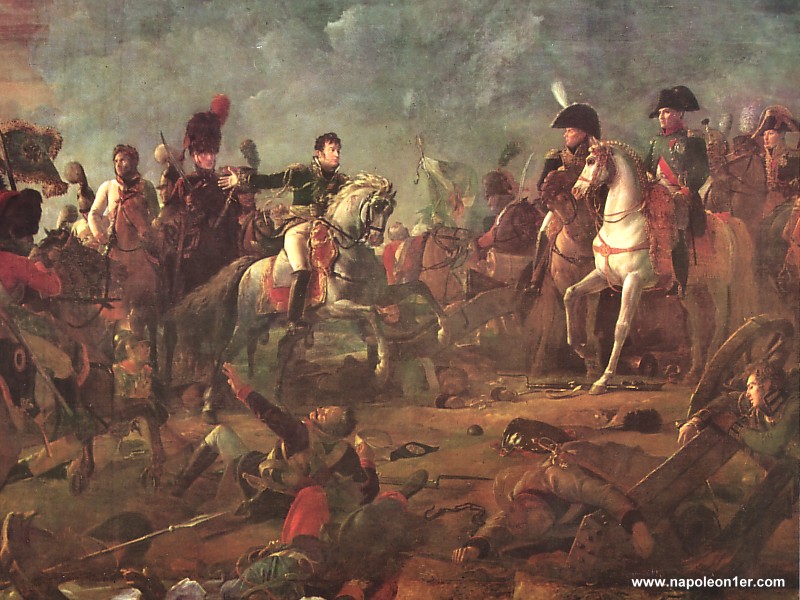 Read and complete pkt. Pg. 38
Napoleon’s Empire At Its Peak, 1807-1812
Largest empire in Europe 
	since the Roman Empire
What were the only major countries not 
	under Napoleon’s control ?
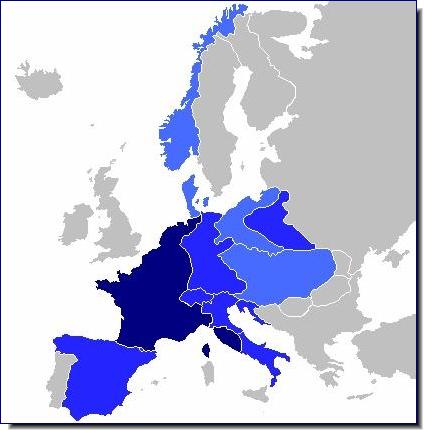 Britain
Portugal
Sweden
Ottoman Empire
Russia
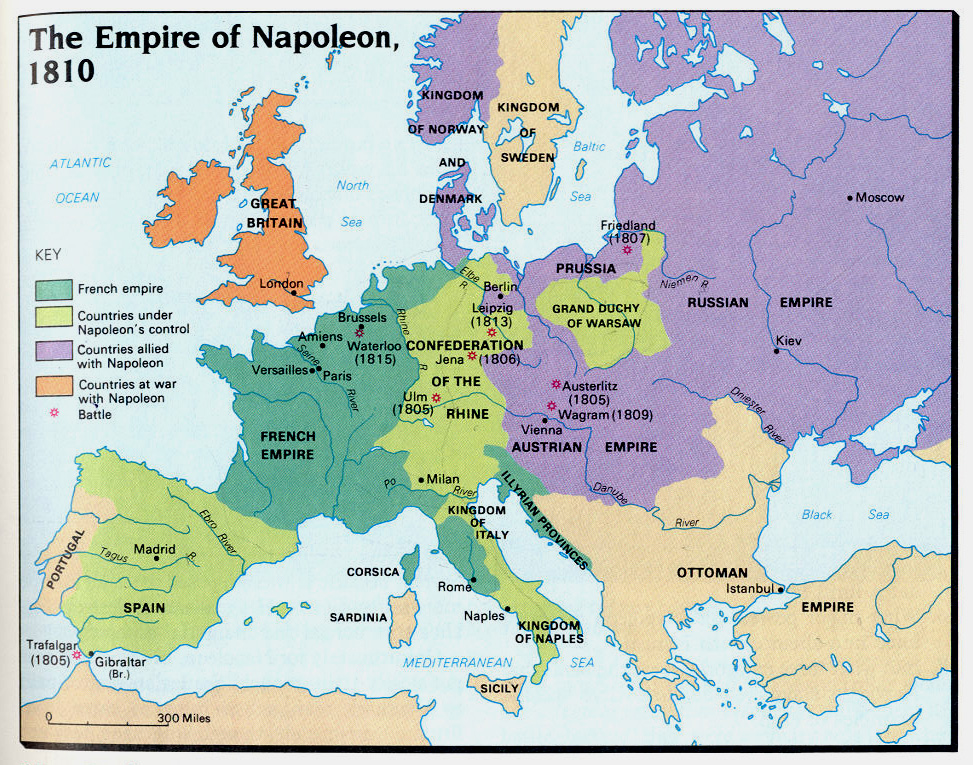 Decline and Fall of Napoleon’s Empire
French empire was huge but unstable.

Short-lived. Only lasted for five years (1807-1812).

Quickly collapsed due to three costly mistakes made by Napoleon.
The Collapses of Napoleon’s Empire
Napoleon’s conquests aroused nationalism in France & across Europe
Empowered France as well as it’s enemies
Napoleon’s love of power was a contributing factor to his ultimate downfall
“I love power, as a musician loves his violin”
Three Costly Mistakes
The Continental System
The Peninsular War
The Invasion of Russia
The Continental System ~ 1806
Unsuccessful attempt to cut off all trade, called a blockade, between Britain & the rest of the  European continent.
Intended to destroy Britain’s economy
Why did it fail ?
Smugglers
European countries disregarded it
Britain imposed it’s own blockade, and had a stronger Navy to enforce it
Blockade hurt France more than it helped
War of 1812
Between Britain & U.S. over blockade imposed on France
Ended in draw
Minor inconvenience for Britain
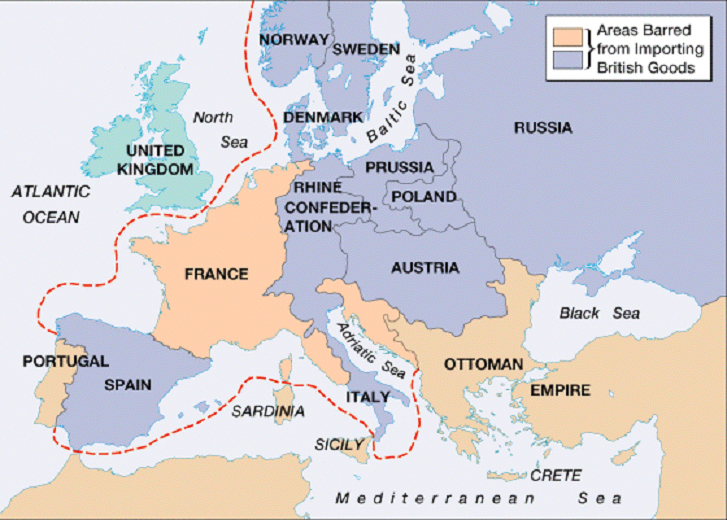 The Peninsula Wars~1808
Napoleon sent his armies through Spain to invade Portugal.  Why?

Deposed Spanish king and put brother on the throne, inflaming Nationalist
	feelings throughout Spain.
Nationalist feelings were spreading all across Europe
Five year  Peninsula War  (1808-1813) against Spanish guerrillas and British forces 
	drove Napoleon’s troops out of Spain.
Napoleon lost 300,000 men, weakening the French empire
.
They were ignoring the Continental System
The Invasion of Russia~1812
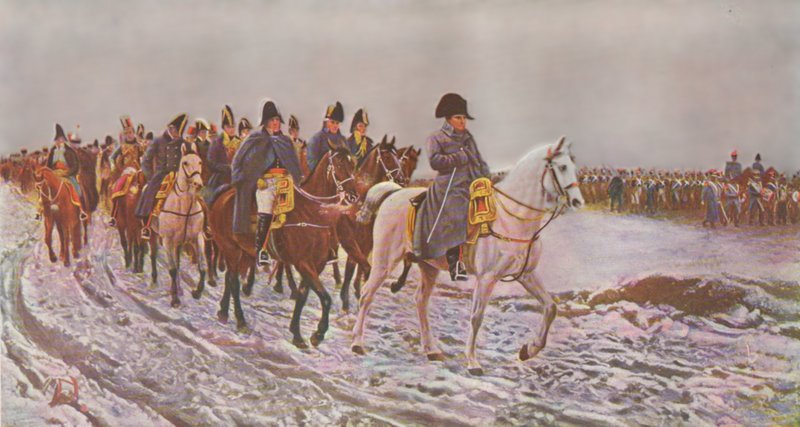 The Biggest Mistake of All
Napoleon was convinced that Russia Tsar Alexander I was  conspiring  with Britain against him.
And breaking the Continental System
Invaded Russia June, 1812.
Against the advise of Many  
Napoleon’s armies included many non-French draftees with little loyalty to him.
The Biggest Mistake
Russian strategy?

	Russian armies retreated 
   towards Moscow, 
	practicing “scorched earth” 
	policy.
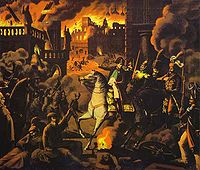 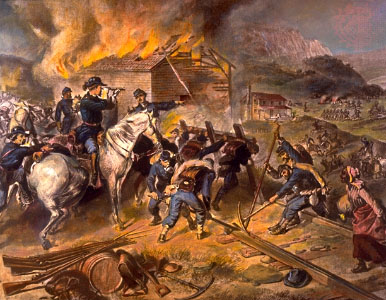 Finally get to Moscow, but…
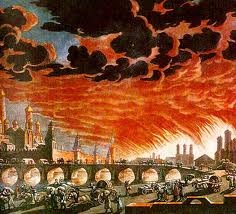 Napoleon entered Moscow on Sept. 14 to find the city in flames.	
Napoleon’s fatal mistake?
Waited fatal five weeks in Moscow for peace offer from Russia czar that never came.
Mid-Oct.: Ordered starving armies to turn back  -- but it was too late…
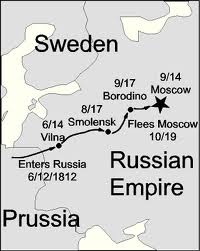 Battle of Borodino
September 7, 1812
30,000 French Deaths
45,000 Russian Deaths
Sept 1812 ??
Importance??
Moscow ~ approx 100,000 troops
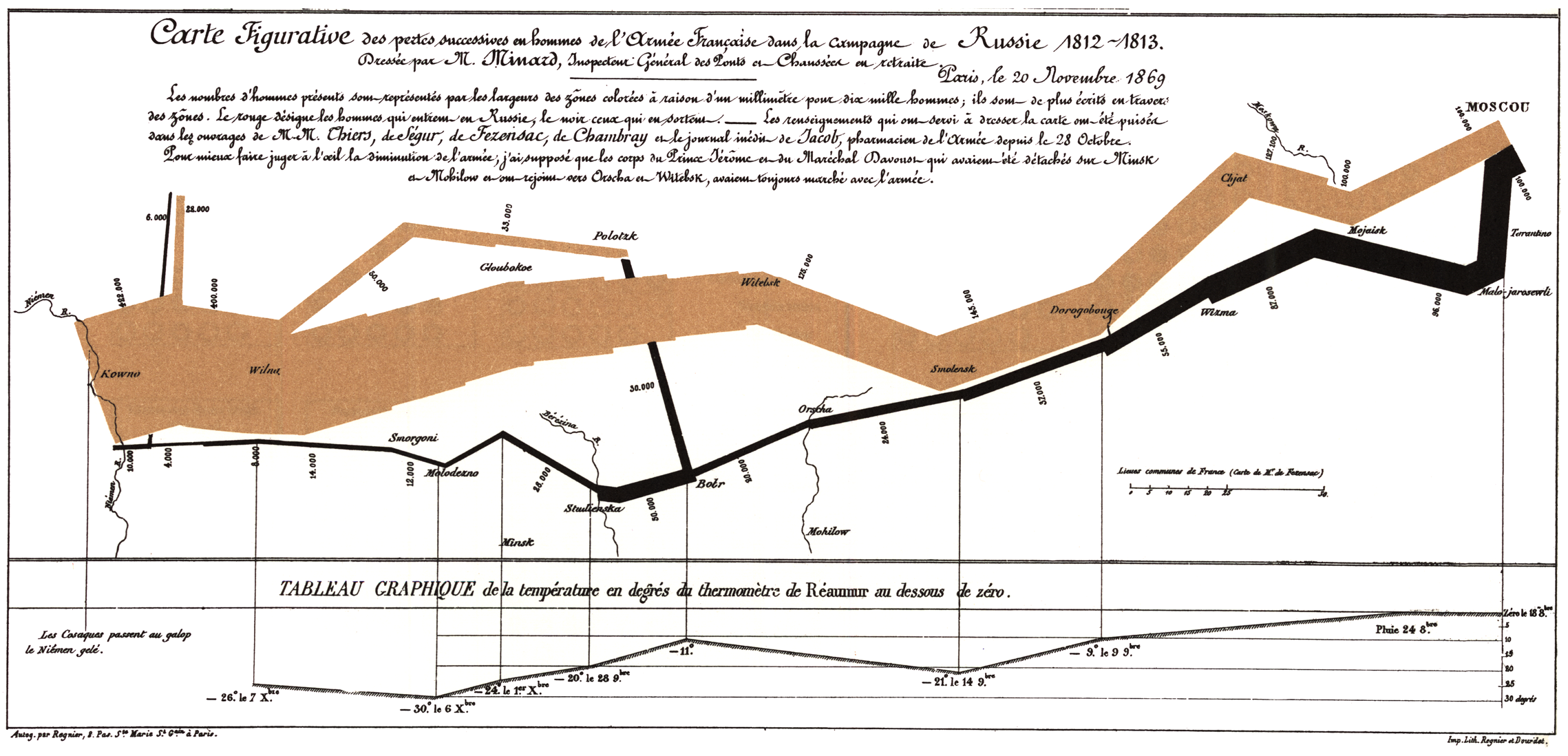 Approx 170,000 troops ~ Why, So few?
Approx 450,000 troops ~ April 1812
Moscow burned, resources lost
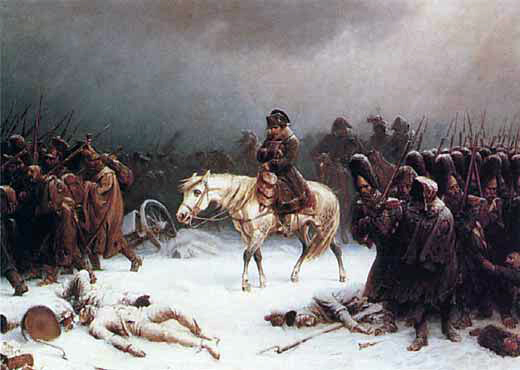 Napoleon's Withdrawal from Russia by Adolph Northen
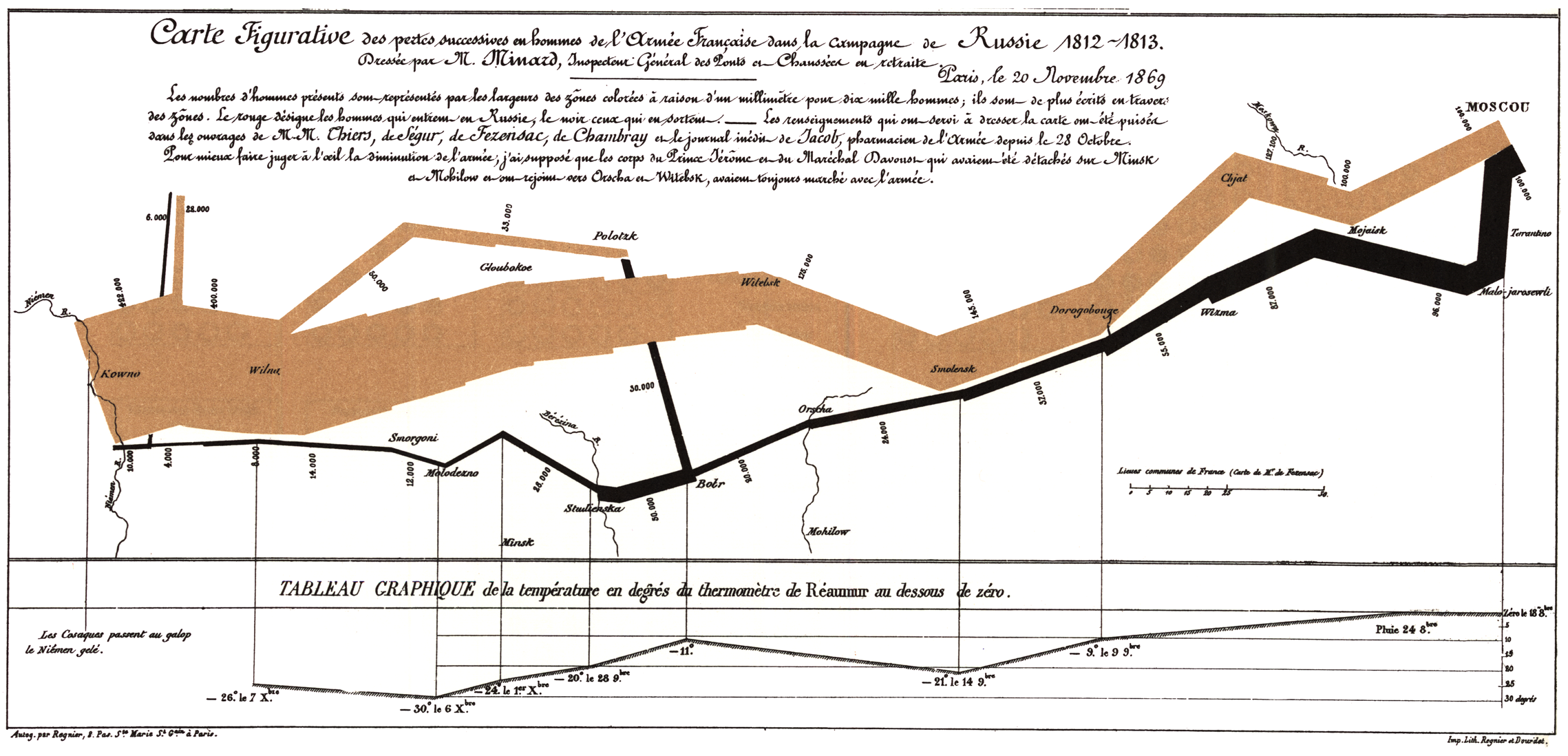 Oct 1812 no surrender from Russia, Retreats w/ 100,000 troops
Nov. 1812 Smolensk, finds starvation & disease.
Crossing the Berezina River
-30°
Dec 6 1812 only 10,000 make it out of Russia
-20°
Napoleon’s Defeat, 1813
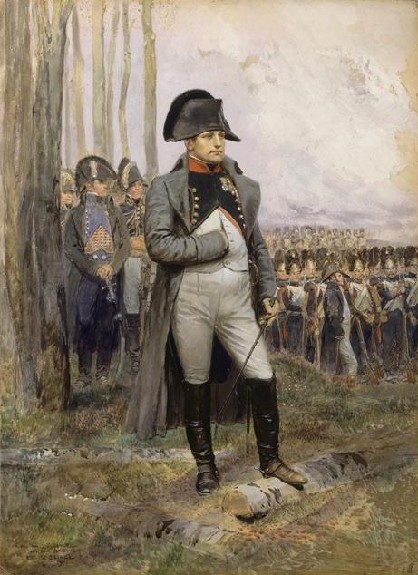 Napoleon’s enemies now Unite against him.
AGAIN

	Britain, Russia, Prussia, join Austria, and Sweden coalition against France
4th Coalition .

In Battle of Leipzig, Germany (Oct.1813) Napoleon’s army is crushed by Allies.
 army of inexperienced, unmotivated soldiers
Napoleon’s Defeat
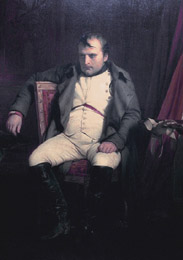 By January 1814 Austrian, Russian & Prussian armies push into Paris
Napoleon wants to fight but generals refuse
April napoleon abdicated throne to Russian Czar Alexander I
Napoleon banished to Elba
Island of the coast of Italy
Island of Elba
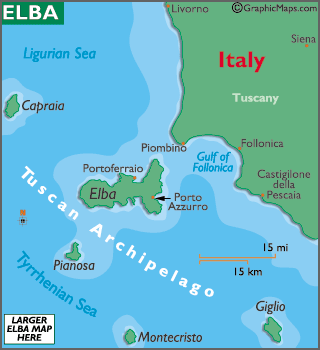 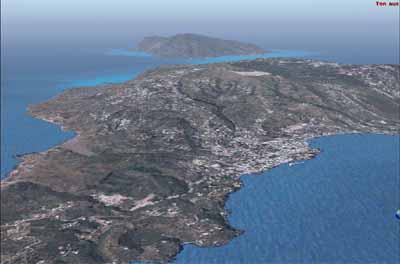 Not a bad place to be Exiled ??
France’s Bourbon king
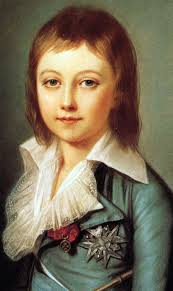 Louis XVIII (brother to Louis XVI)
Crowned king of France
Very unpopular
Suspected of wanting to undo reforms of the Revolution
All the motivation Napoleon needed to regain his throne
What about Louis XVII??
Napoleon Regains Power, 1815
Escapes Elba with 7 ships and a small army
He rallied the French people and regained control of the army
“you will be liberators of you country”
Reinstated as Emperor
Brother fled 
Reigned for 100 Days
Napoleon landing in France
Complete pkt. Pg. 42
Napoleon at Waterloo
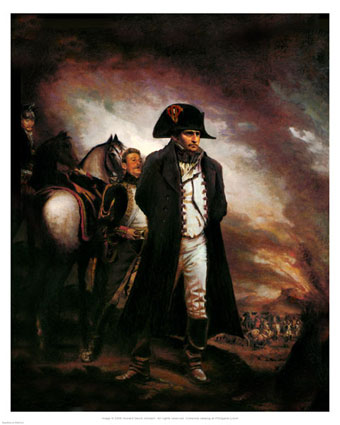 The Battle at Waterloo
Duke of Wellington
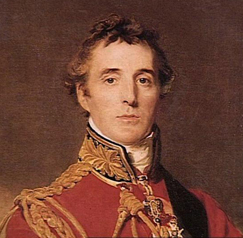 European powers quickly gathered their armies against Napoleon.
Duke of Wellington commanded the British Army, joined by Prussian Army defeated Napoleon in the Belgium town of Waterloo
Wellington later became Prime Minister
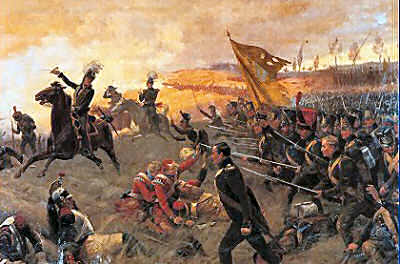 Napoleon’s Final Defeat: The Battle of Waterloo
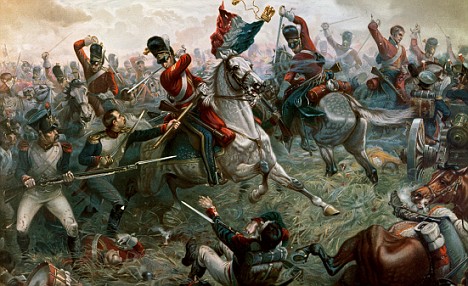 Battle of Waterloo (5:00)
See PBS segment on Waterloo (12:00)
Napoleon Exiled Again, 1825
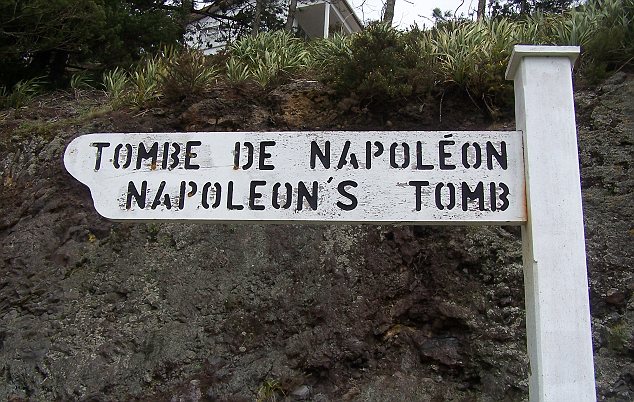 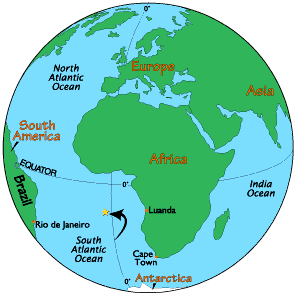 St. Helen’s in the South Atlantic
Died of a stomach ailment (possibly cancer) six years later
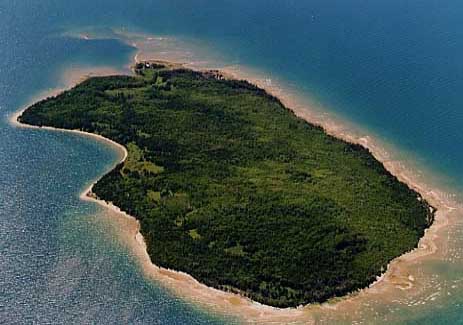 Napoleon on St. Helena, 1815-1821
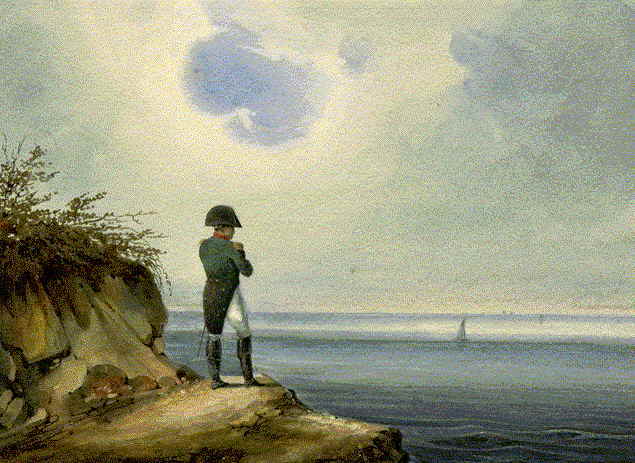 PBS segment on St. Helena (start at 5:55)
Napoleon’s Legacy
Military genius and brilliant administrator, but…

His military victories must be measured against the millions of lives lost in his wars. 
Only real lasting achievements
	were non-military:
Napoleonic Code and other government  reforms.
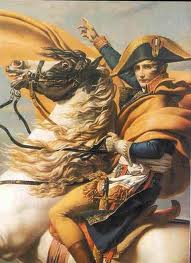 “He was as great as a man can be without virtue.”

-Alexis de Tocqueville 
French Statesman and writer
Napoleon’s Legacy
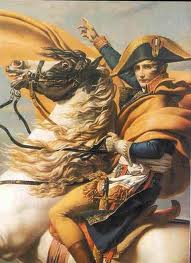 Napoleon’s conquests aroused 
	feelings of Nationalism
	across Europe. 

His defeat opened the door to the establishment of a new
	order in Europe – established at the 
Congress of Vienna in 1815-1816.
Views on Napoleon
Complete Packet pages 44-47.

Is he a Hero or a Villain?

What were the lasting effects of Napoleon’s rule?

Napoleon Political Cartoon Assignment
Can we?
Explain how the French Revolution led eventually to the rise of Napoleon. 
Explain how Napoleon’s rule led to war in Europe. 
Analyze how the French Revolution and Napoleon led to revolutions in Europe and Latin America.